Наряди елку

средняя и старшая группы
Выполнила  воспитатель
 МБДОУ «ЦРР Детский сад №7 «Русалочка» г.Волгореченск 
 Гущина А.Ю.
Цель:учить детей отгадывать загадки.
ПРОГРАММНЫЕ ЗАДАЧИ:
Образовательные задачи:
–  Учить отгадывать описательные загадки.
–  Развивать диалогическую речь.
Развивающие задачи:
— Развивать логическое мышление.
—  Расширять кругозор детей.
Воспитательная задача: воспитывать любовь и уважение к окружающему миру, усидчивость, умение слушать воспитателя.
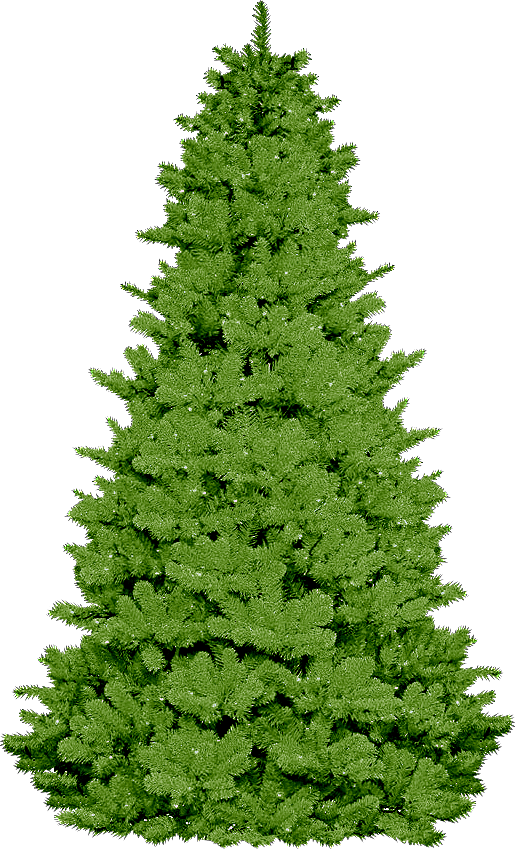 Дед Мороз с детьми играл,
Рассмеялся и сказал:
«У меня в мешке загадки,
Отгадайте их ребятки.
Лишь загадки отгадаем 
Елка огоньками засверкает»
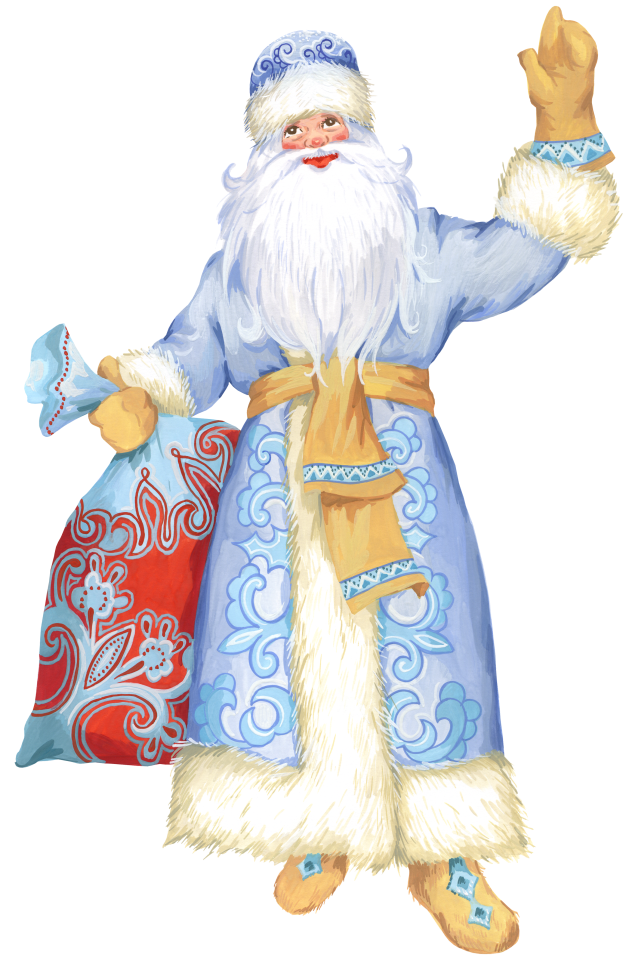 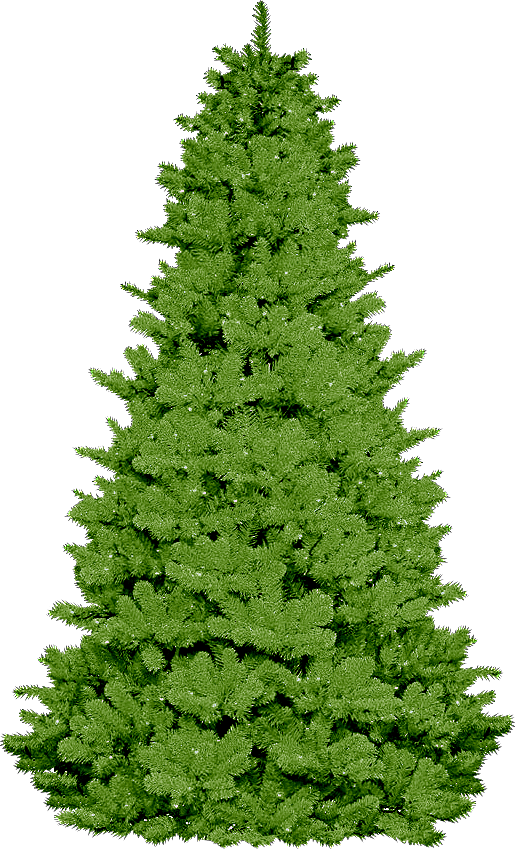 Словно белая звезда,
Из серебряного льда,
Кружится, летает,
На ладошке тает.
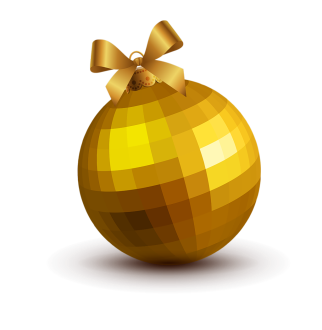 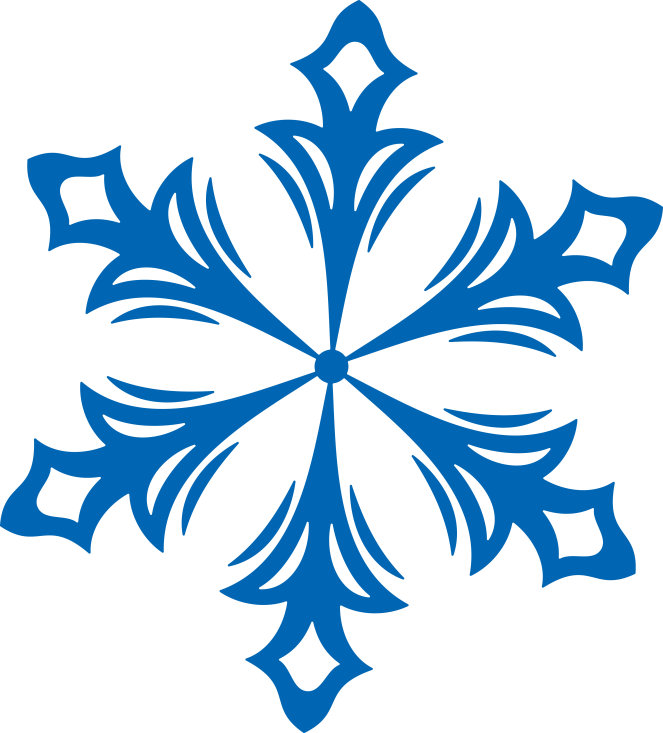 Легкий, белый, словно пух
И похож на белых мух,
Он сугробом вырастает,
А в лучах весенних тает…
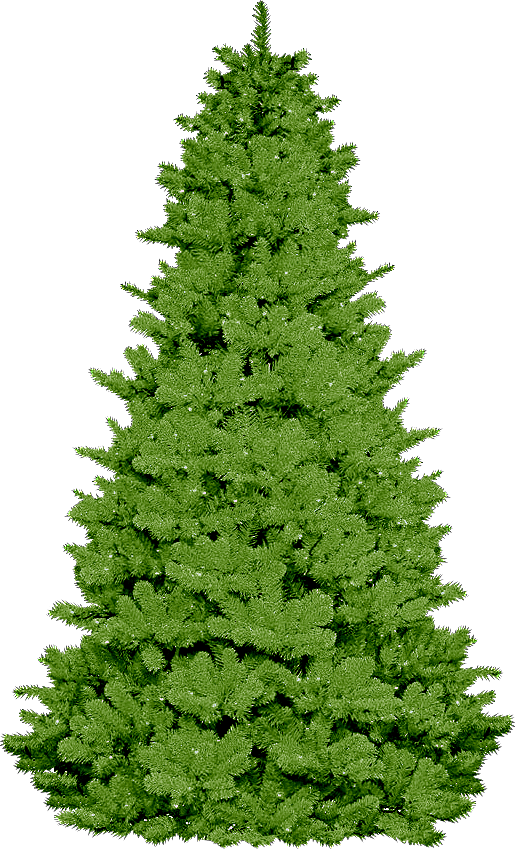 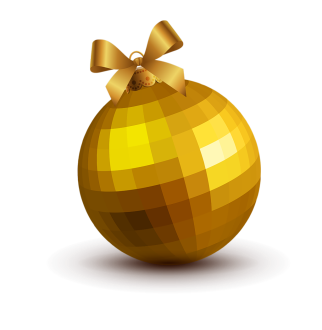 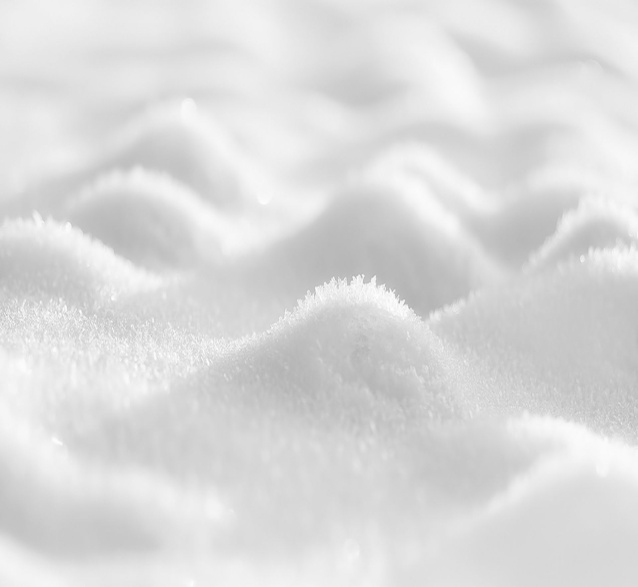 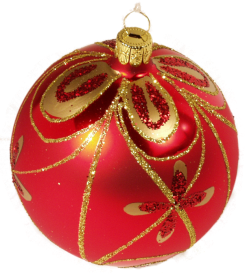 Мы слепили снежный ком
Шляпу сделали на нем
Нос приделали и вмиг
Получился….
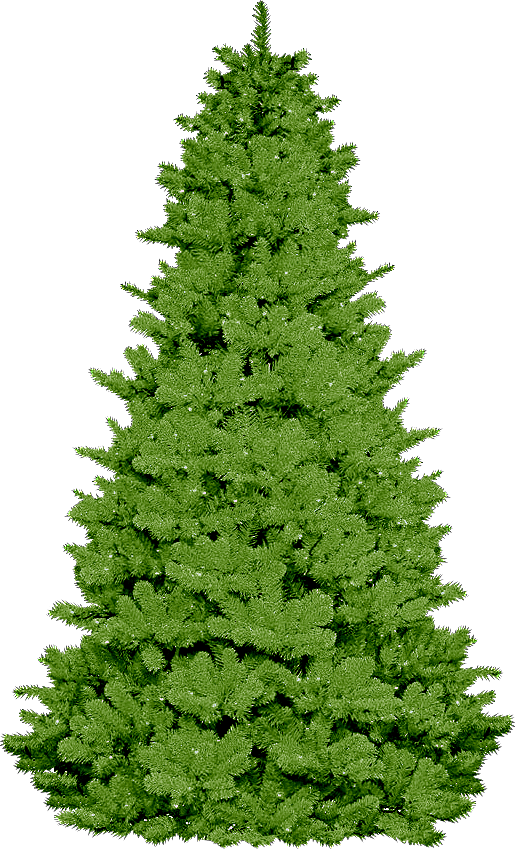 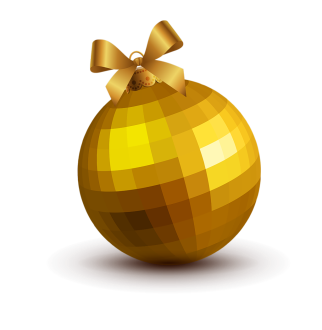 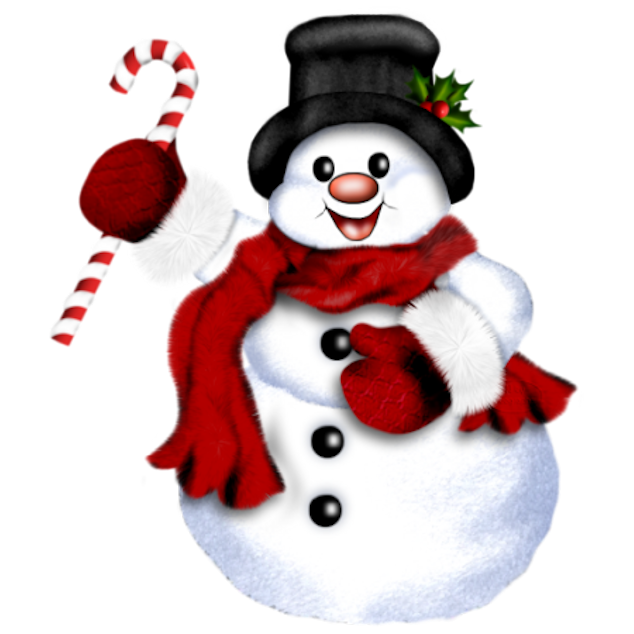 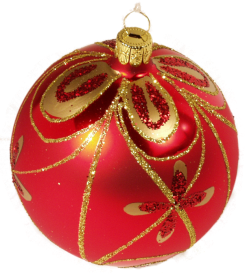 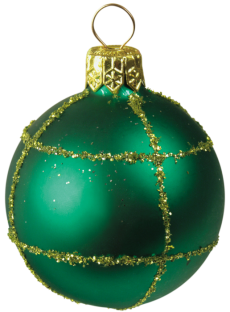 Уши длинные торчком
Хвостик кругленький пучком,
В белой шубке веселится,
Волка серого боится.
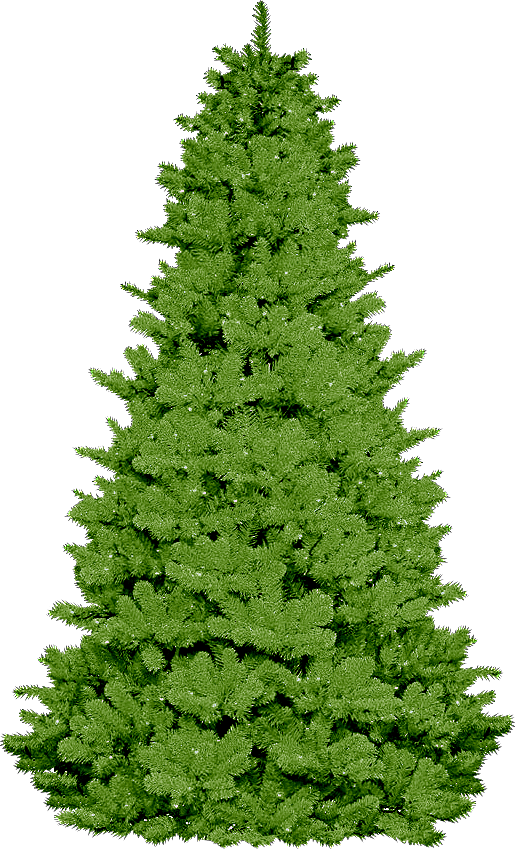 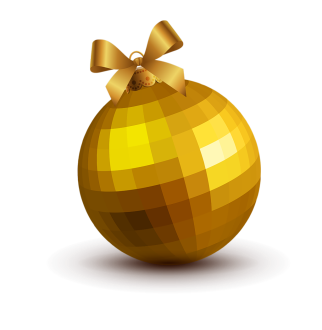 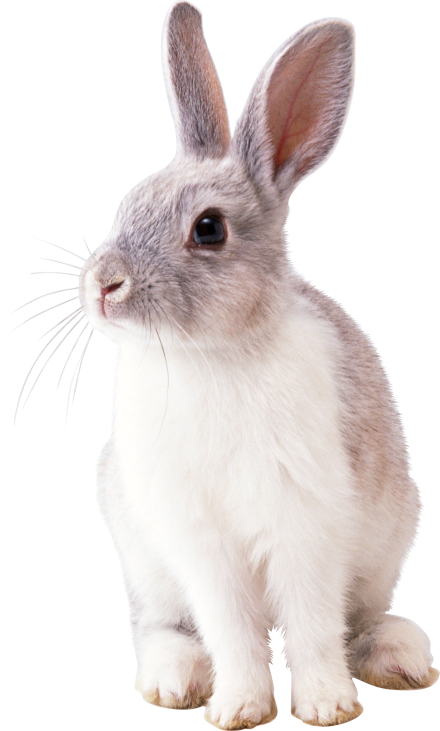 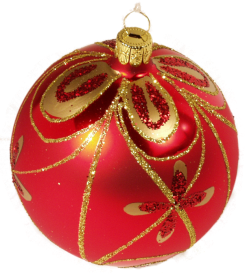 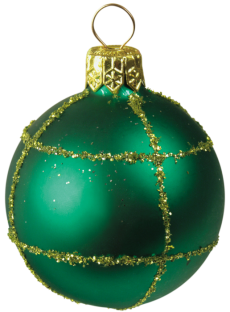 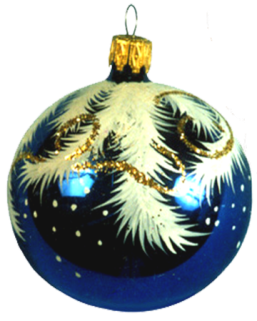 Носит пышный рыжий мех,
И в лесу хитрее всех,
Заметает след хвостом,
Ждет зайчишку под кустом.
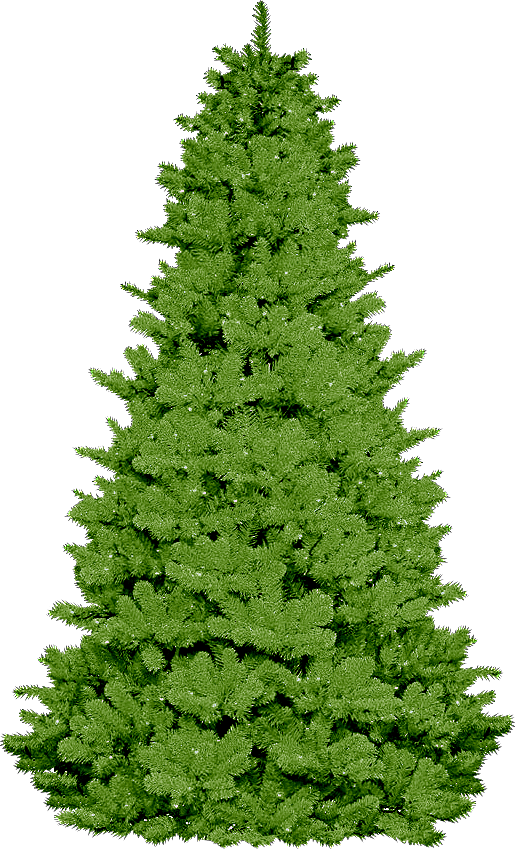 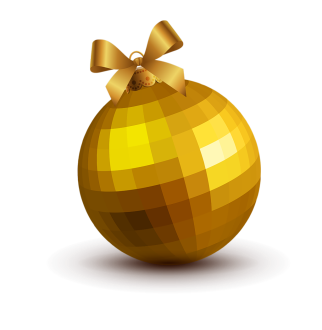 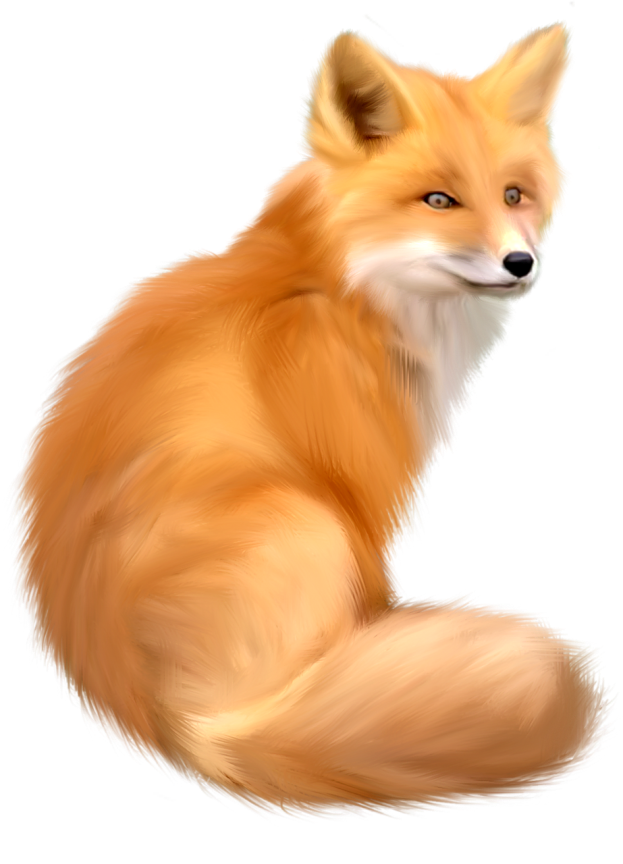 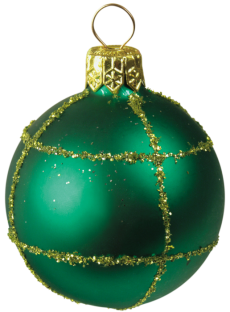 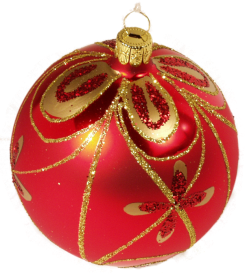 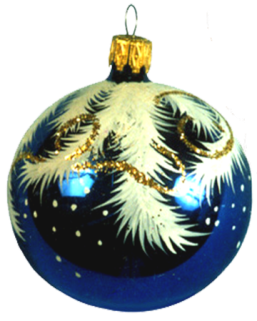 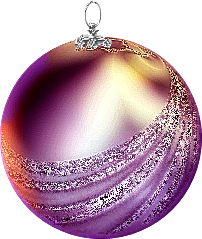 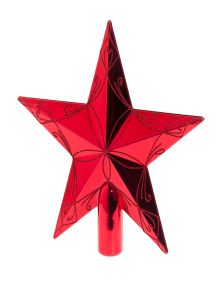 Эту девочку привез
 в гости к детям Дел Мороз.
Шуба, длинная коса
Словно звездочки глаза.
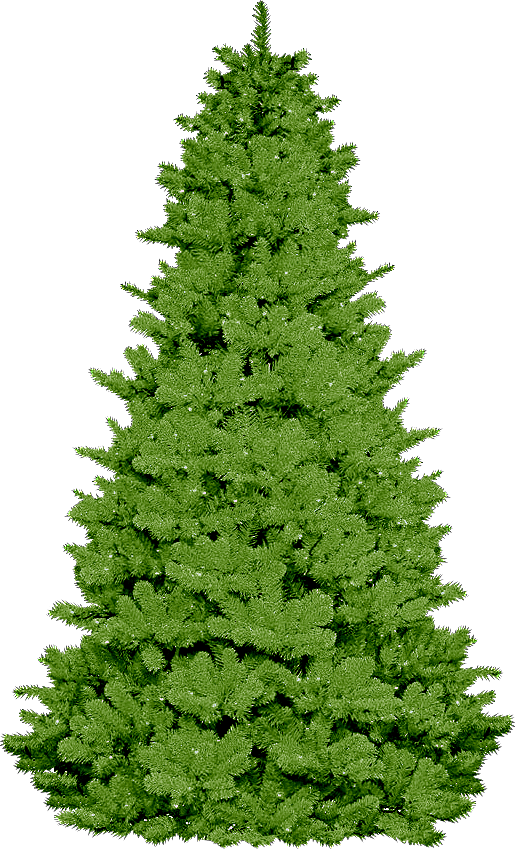 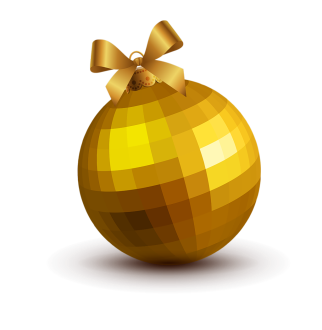 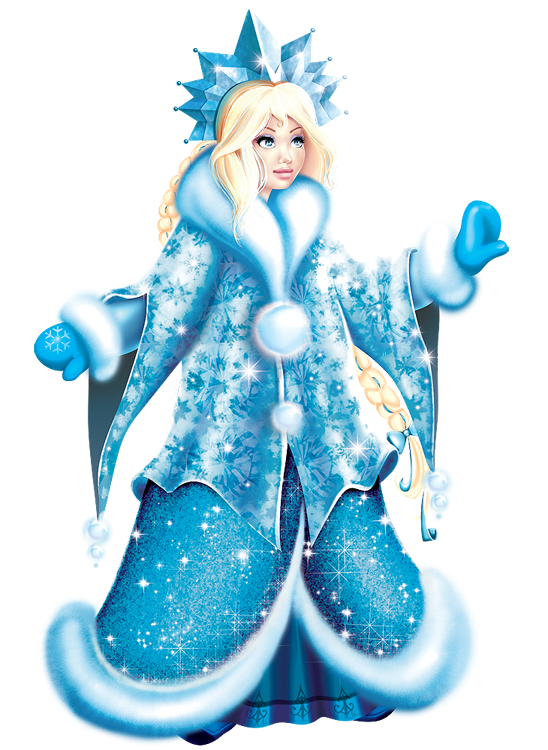 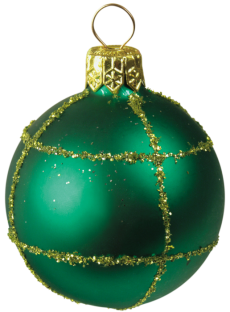 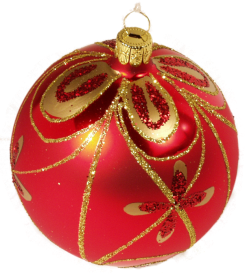 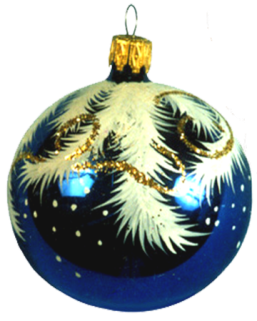 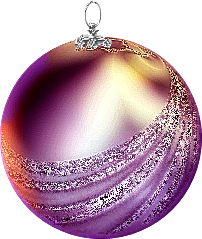 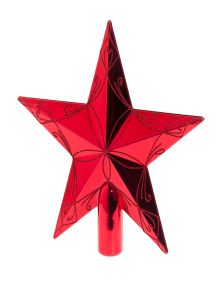 Славно с вами поиграли 
Все загадки отгадали,
Елка засверкай огнями
Будем веселиться с вами!
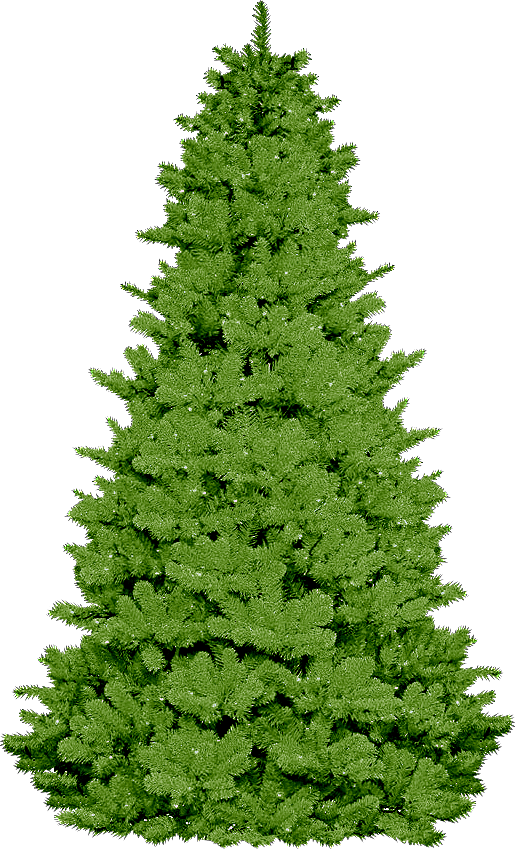 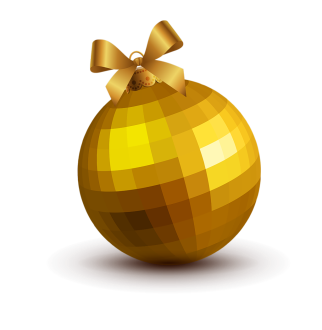 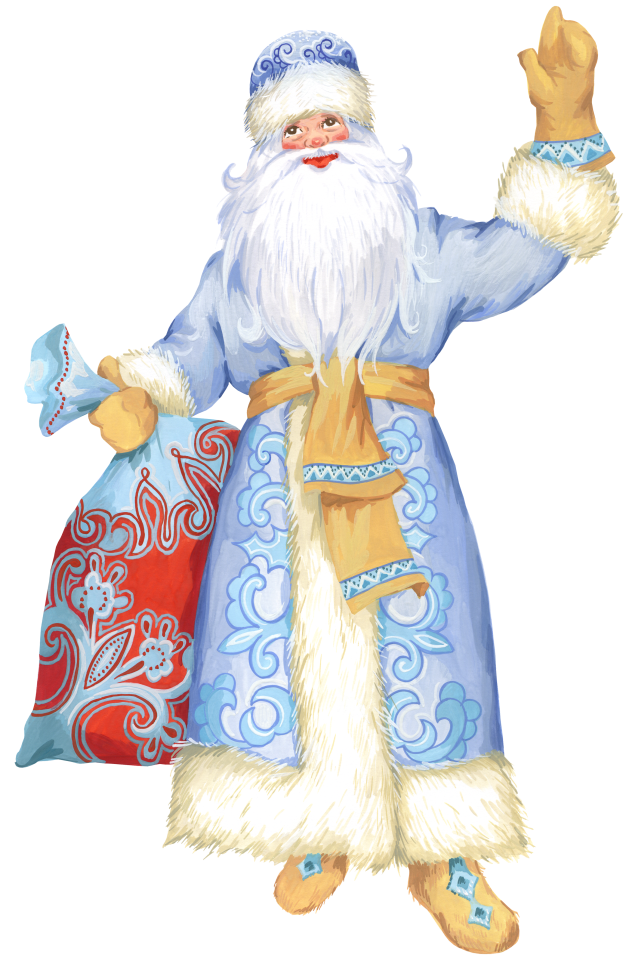 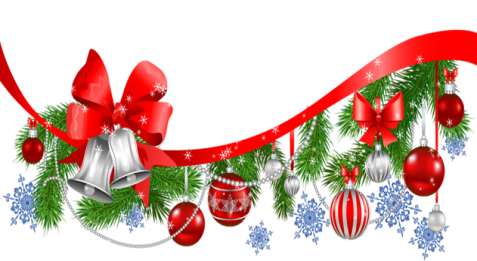 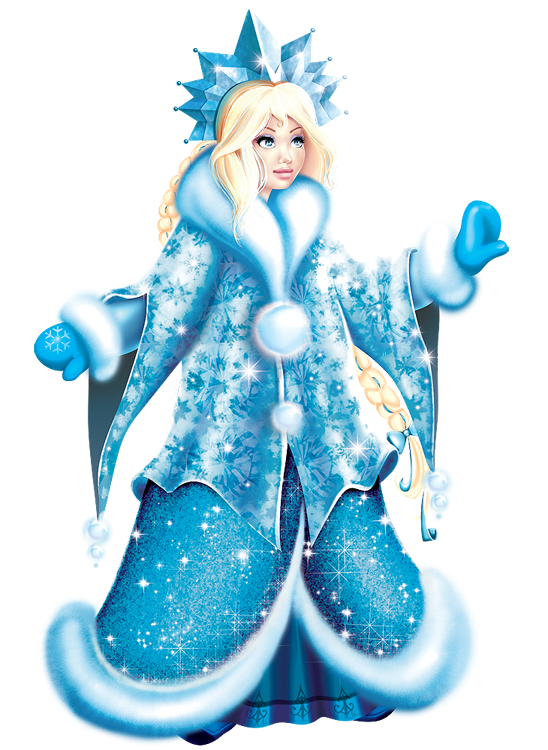 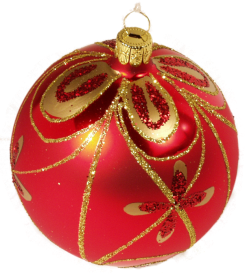 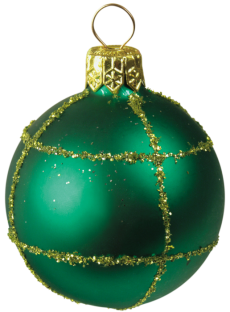 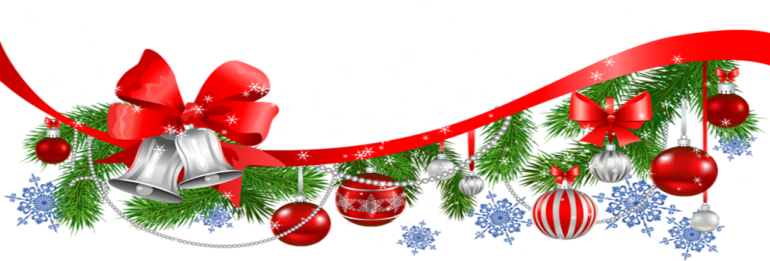 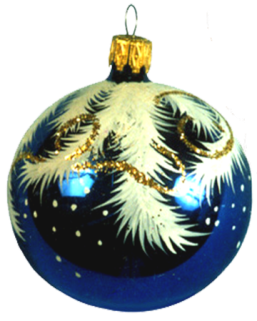 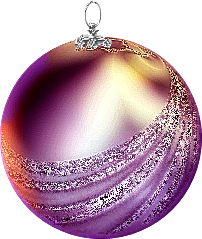